Игра «Угадай мою Родину»
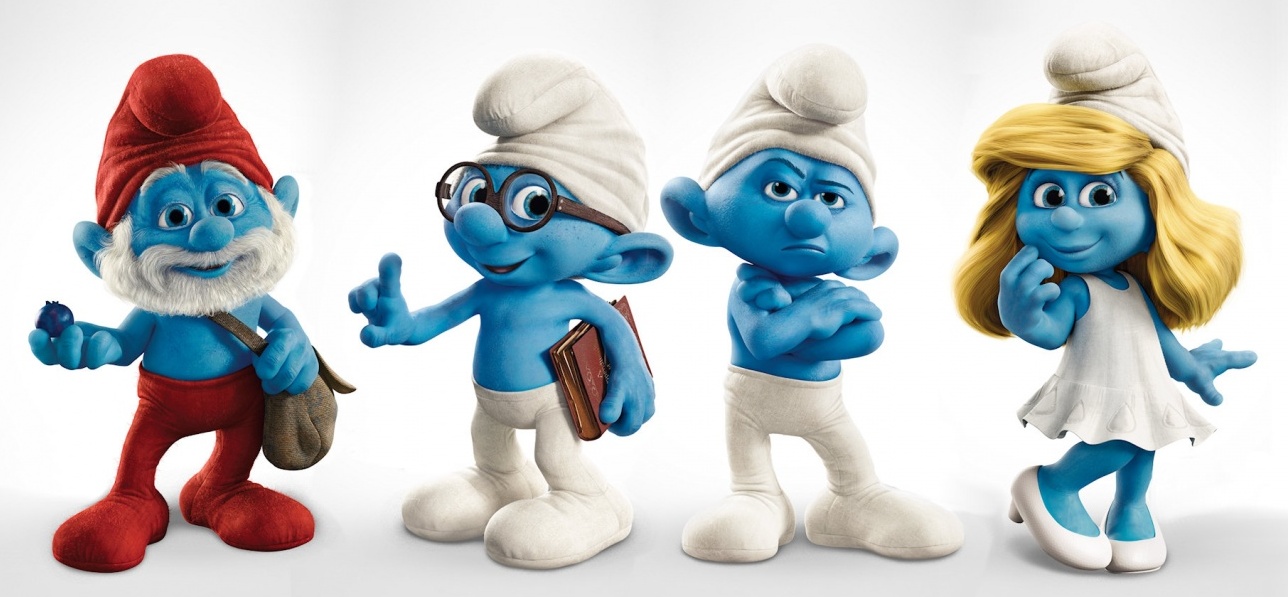 ©МУ ДПО «Информационно- образовательный Центр» 
©МДОУ детский сад №22
Паульман Марина Игоревна, воспитатель
г. Рыбинск, 2017
Карта дидактического ресурса (ссылка)

Цель: основываясь на полученных ранее знаниях, выбрать из трех предложенных верный ответ.
Возраст детей: старший дошкольный возраст.
В моей стране принято кланяться друг другу в знак уважения
АНГЛИЯ
ЯПОНИЯ
ФРАНЦИЯ
Подумай еще!
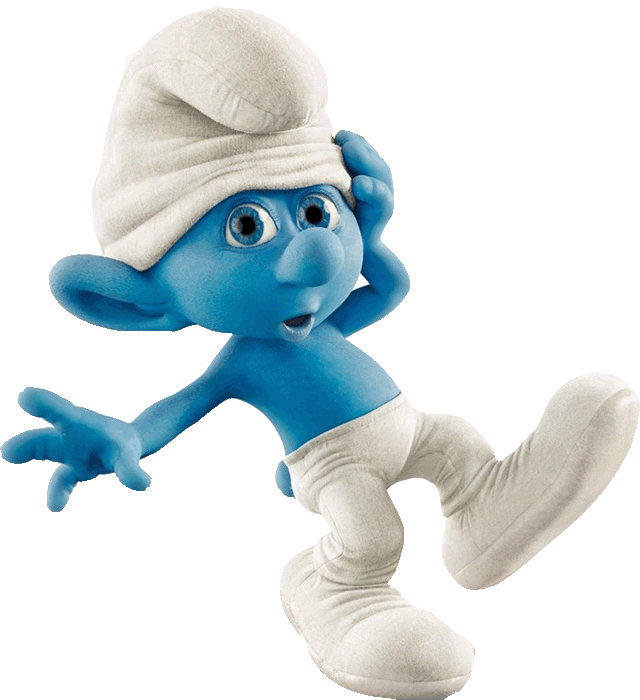 Молодец!
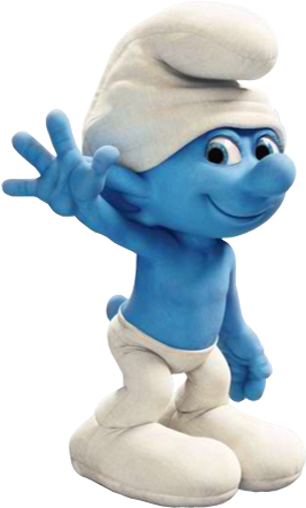 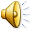 В моей стране принято интересоваться при встрече «How do you do?» («Как дела?»)
БЕЛОРУССИЯ
ИСПАНИЯ
АНГЛИЯ
Подумай еще!
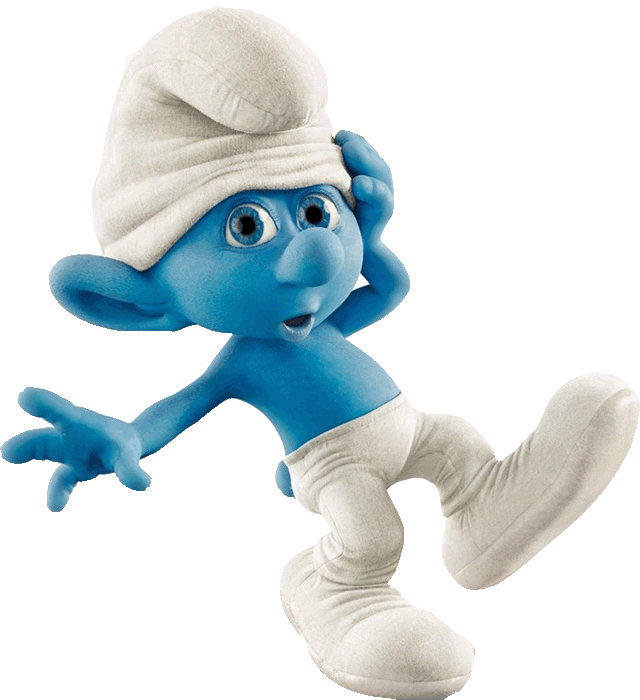 Молодец!
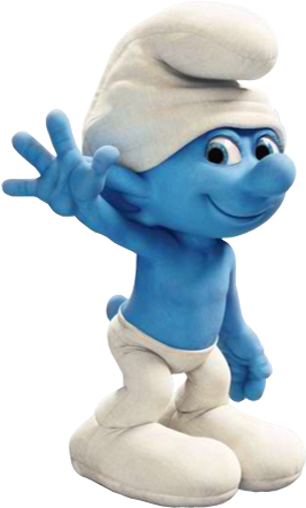 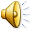 На моей Родине очень холодно, и, чтобы согреться, при встрече мы тремся друг с другом носами
ГЕРМАНИЯ
ЛАПЛАНДИЯ
АМЕРИКА
Подумай еще!
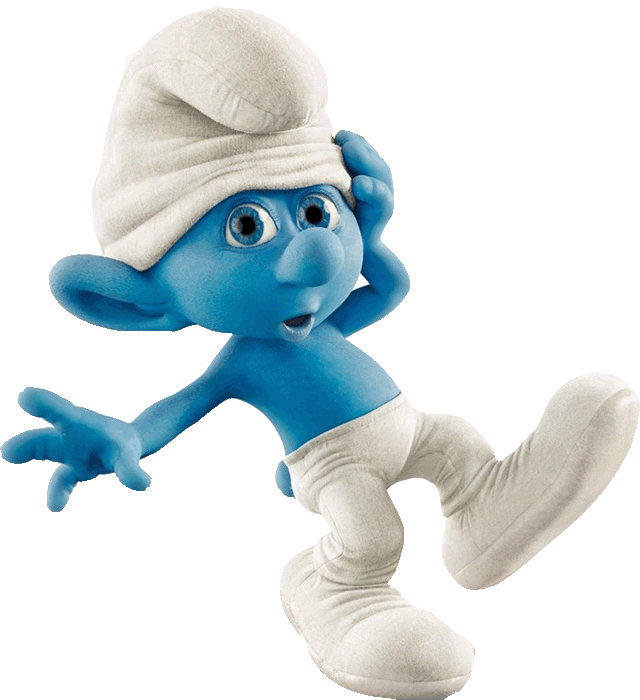 Молодец!
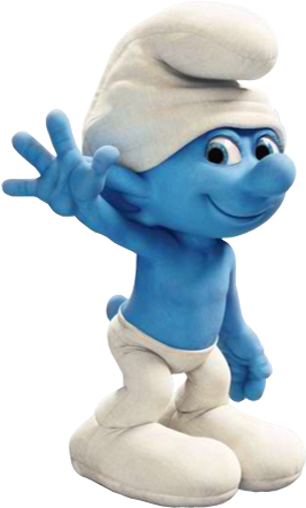 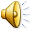 Эмоциональные жители моей страны любят обниматься в знак приветствия
ЛАТИНСКАЯ АМЕРИКА
АВСТРАЛИЯ
УКРАИНА
Подумай еще!
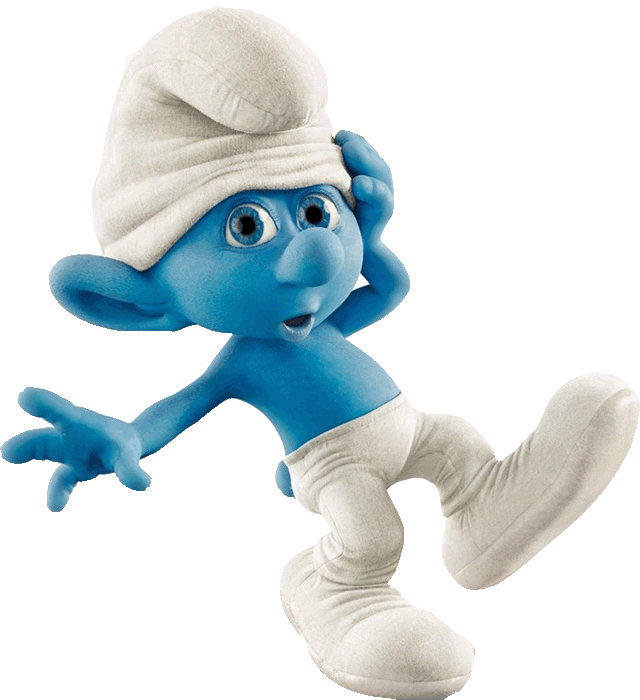 Молодец!
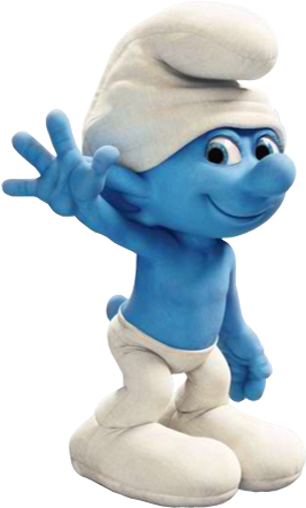 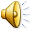 Любимый жест при встрече в моей стране – скрепленные руки над головой
РОССИЯ
ФРАНЦИЯ
КИТАЙ
Подумай еще!
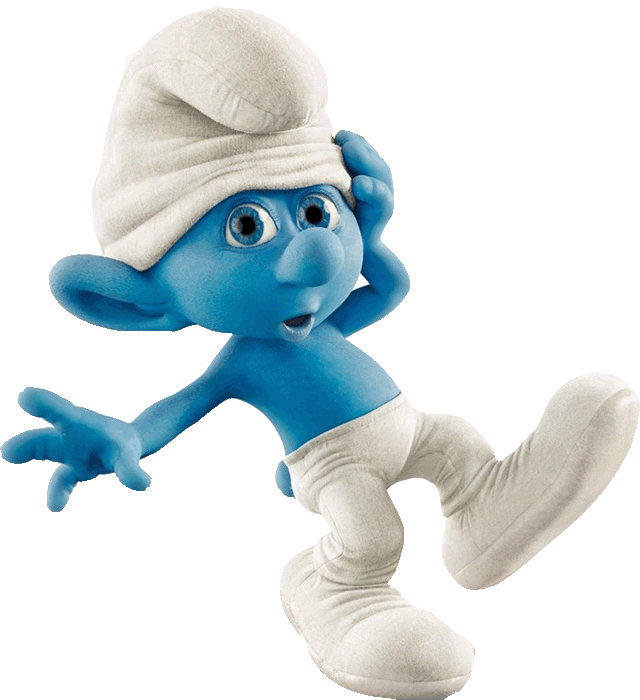 Молодец!
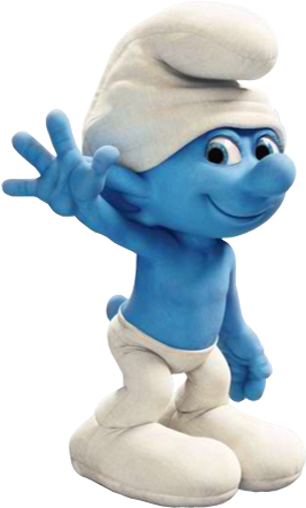 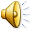 В моей стране с давних времен принято встречать дорогих гостей хлебом - солью
БОЛГАРИЯ
РОССИЯ
ИТАЛИЯ
Подумай еще!
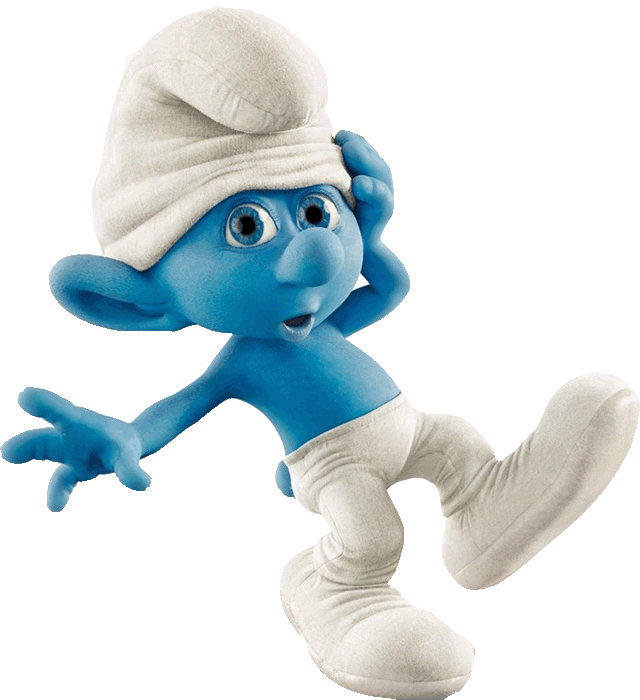 Молодец!
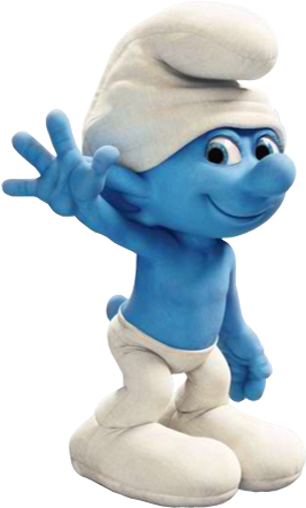 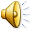 СПАСИБО ЗА ИГРУ!
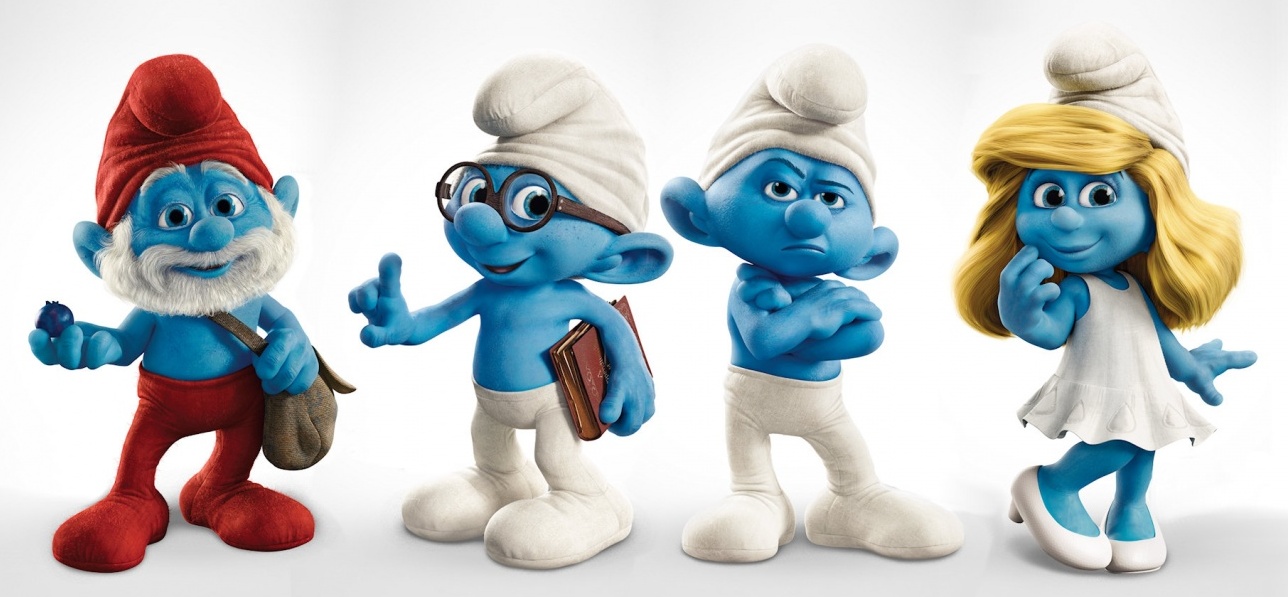